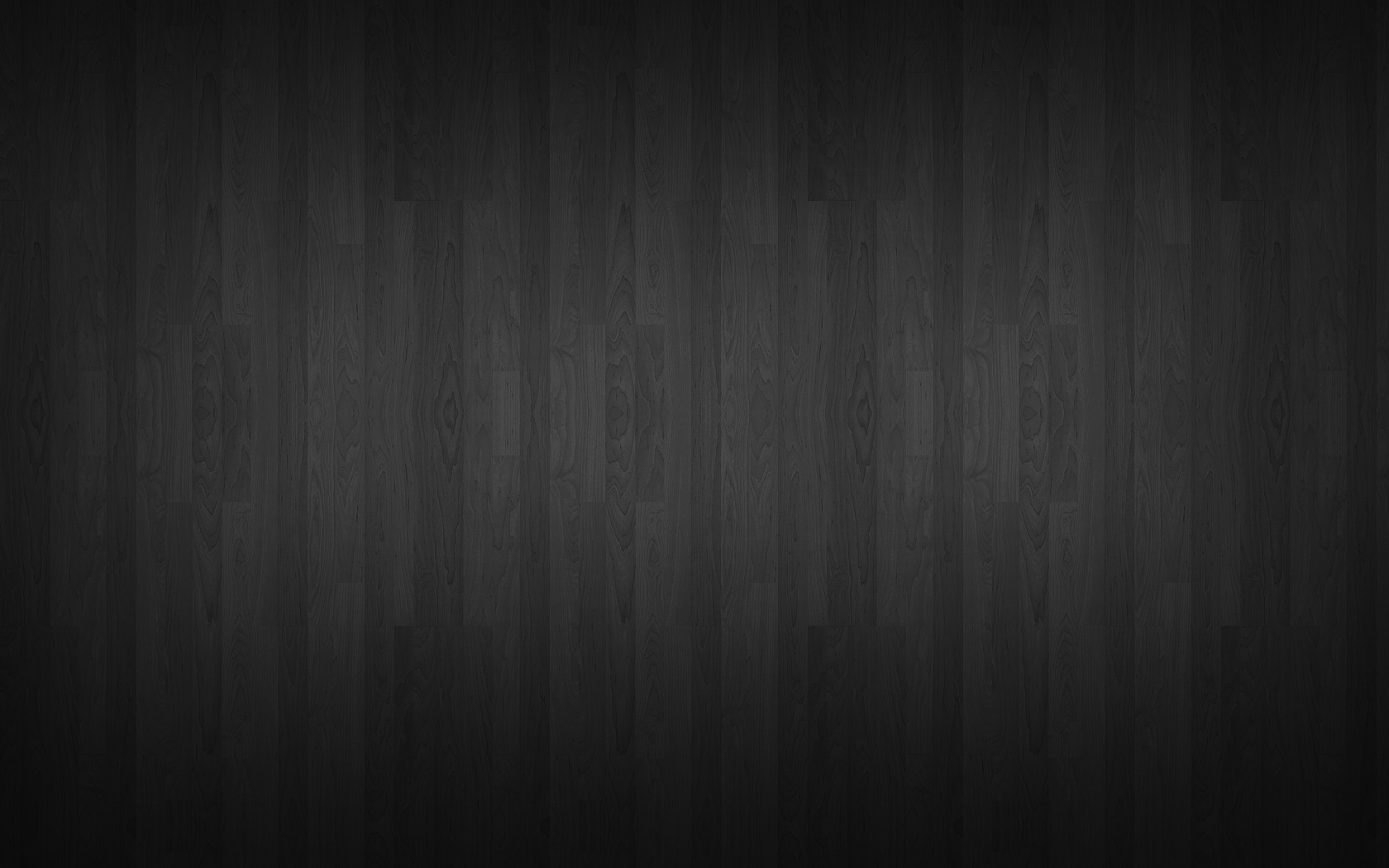 Дослідження впровадження технології Wi-Fi  IEEE 802.11ac
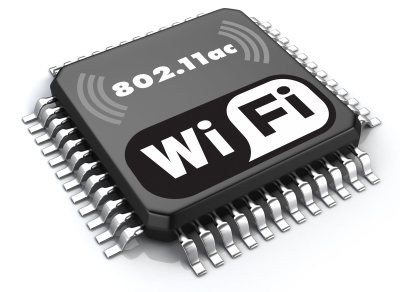 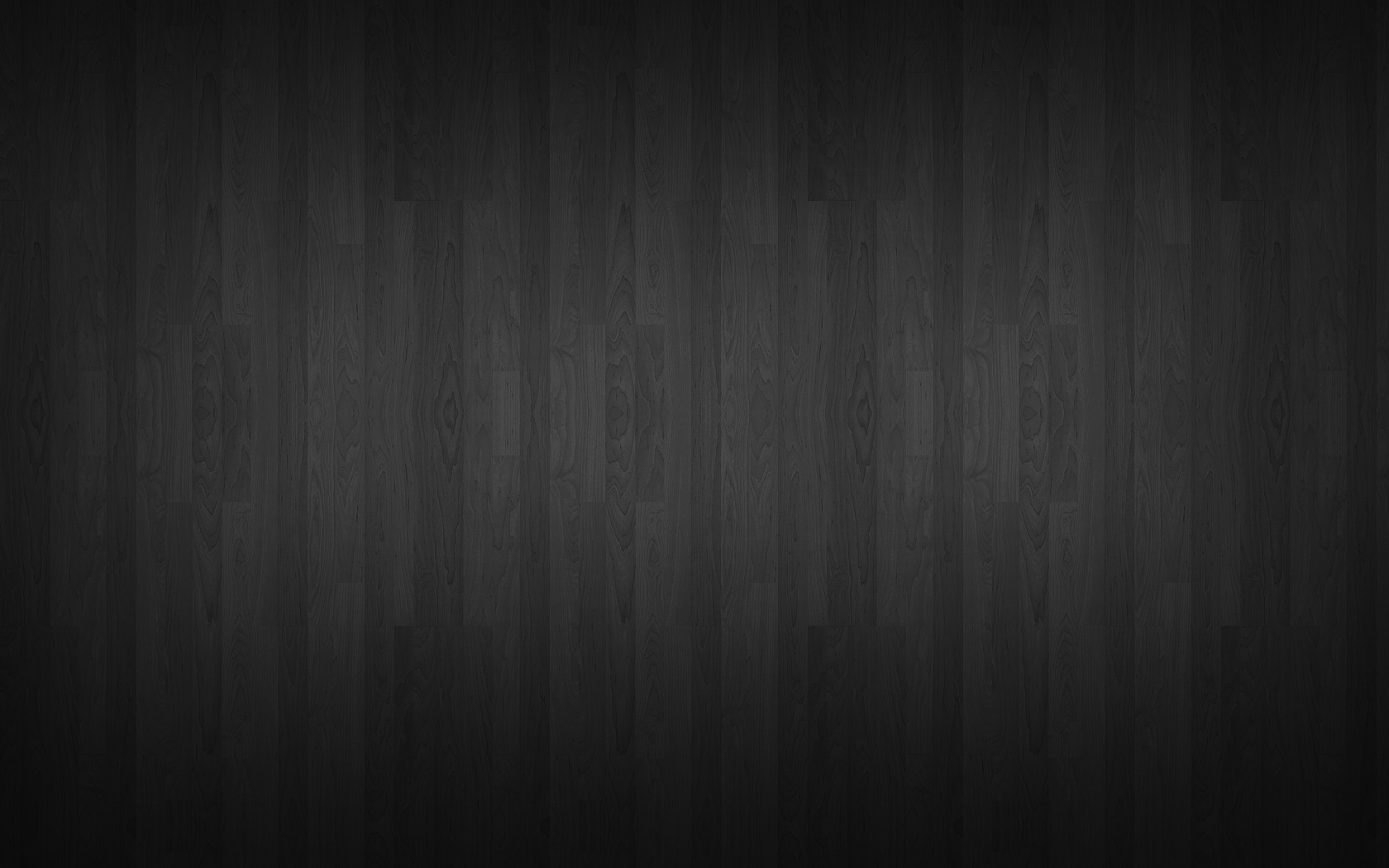 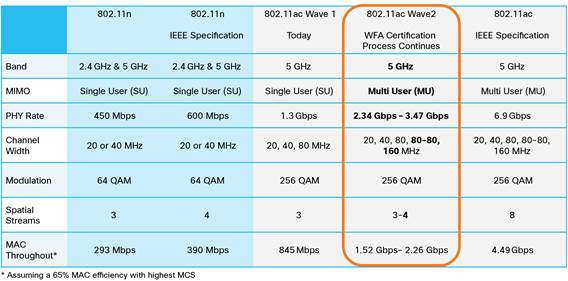 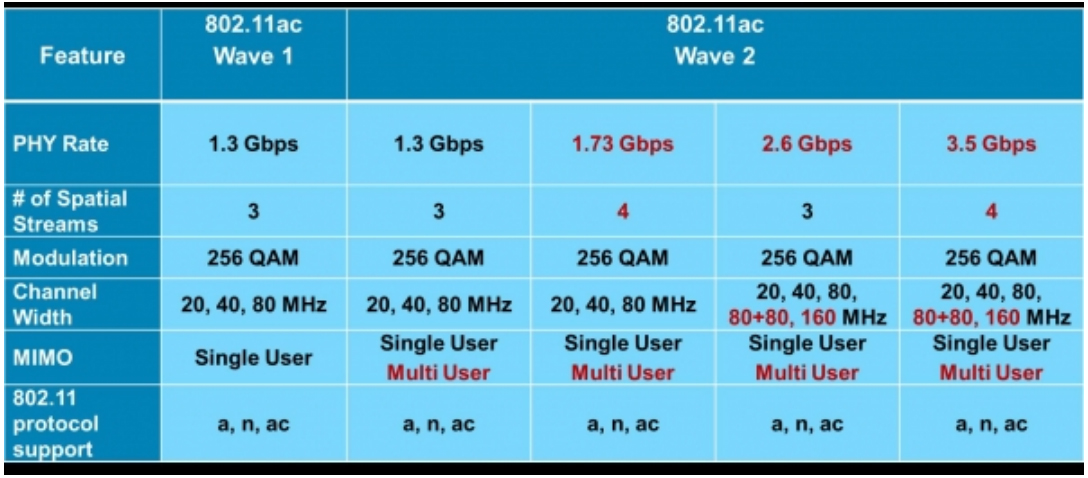 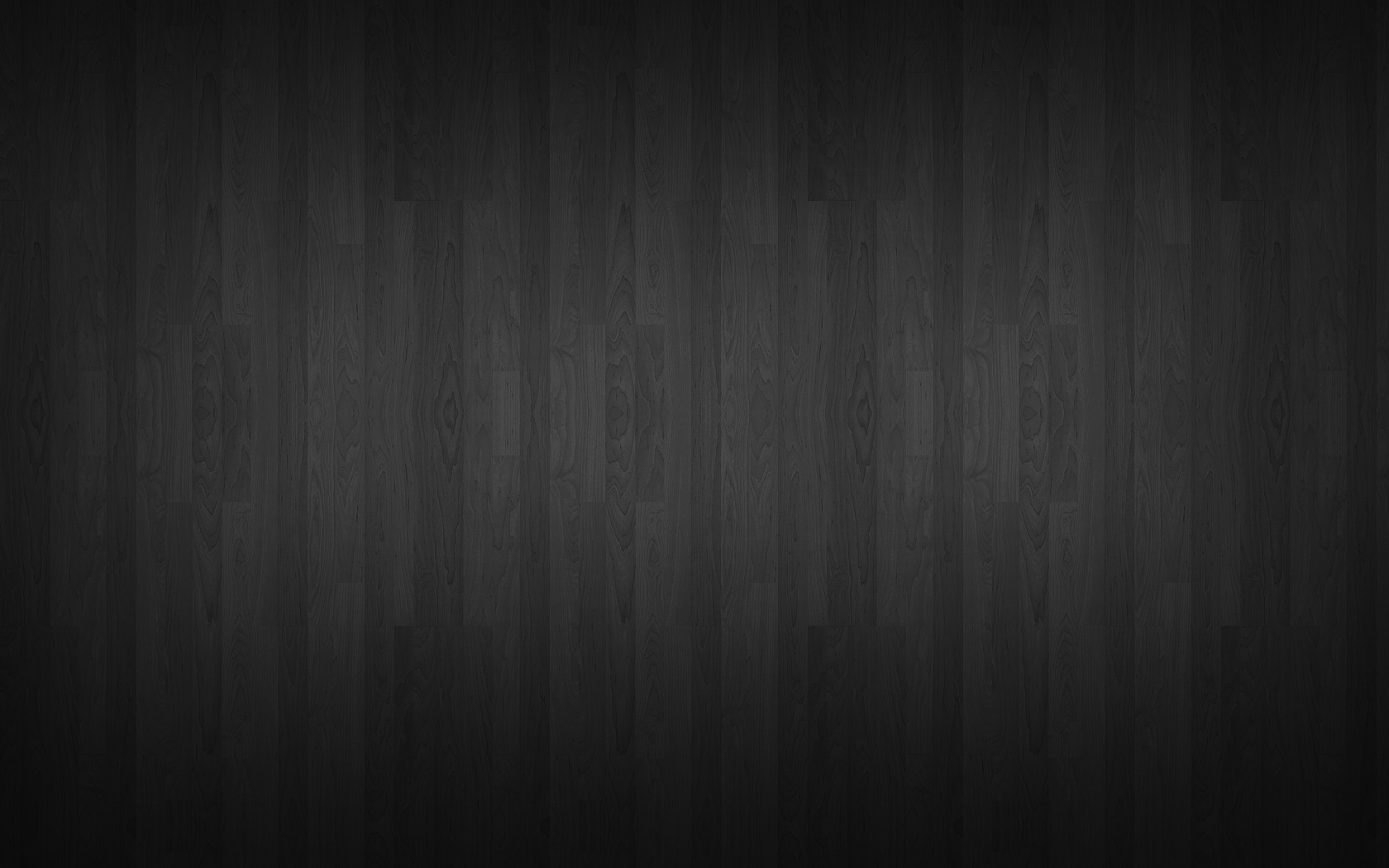 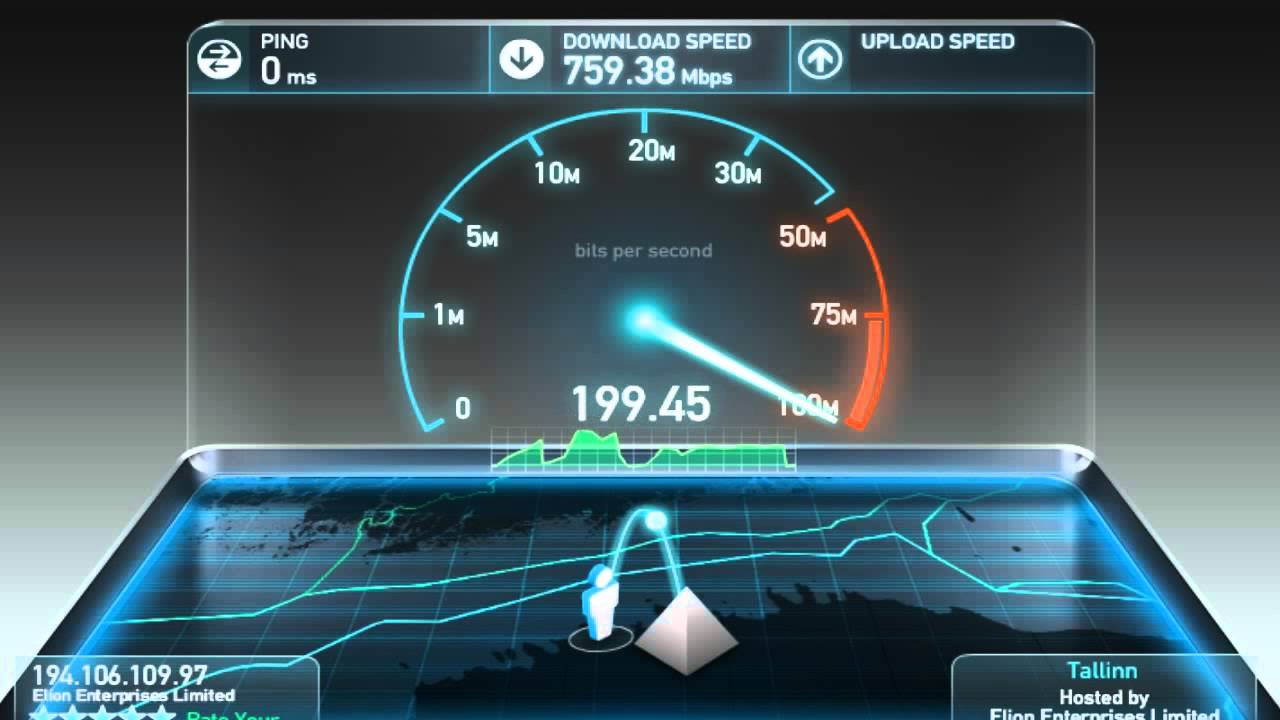 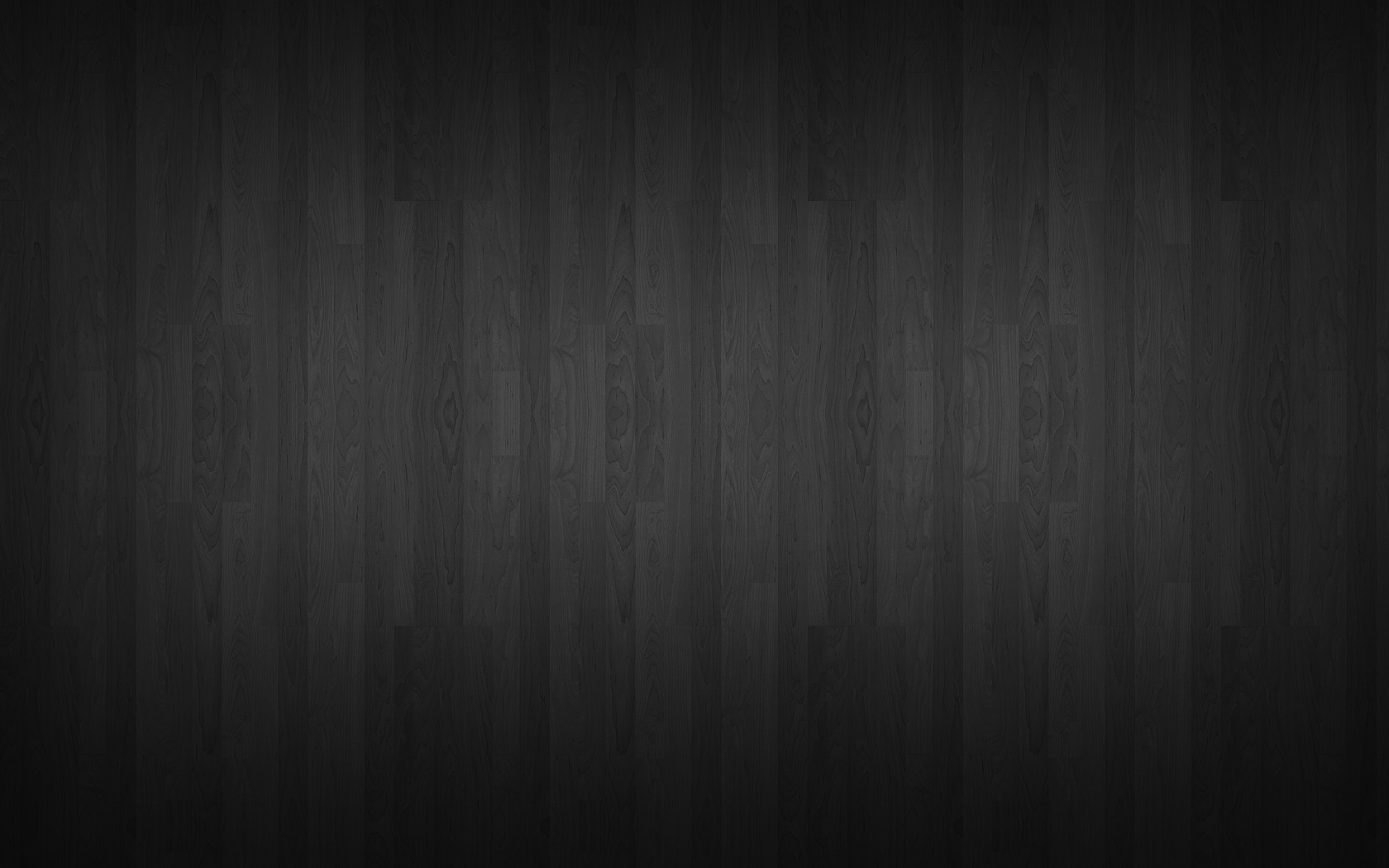 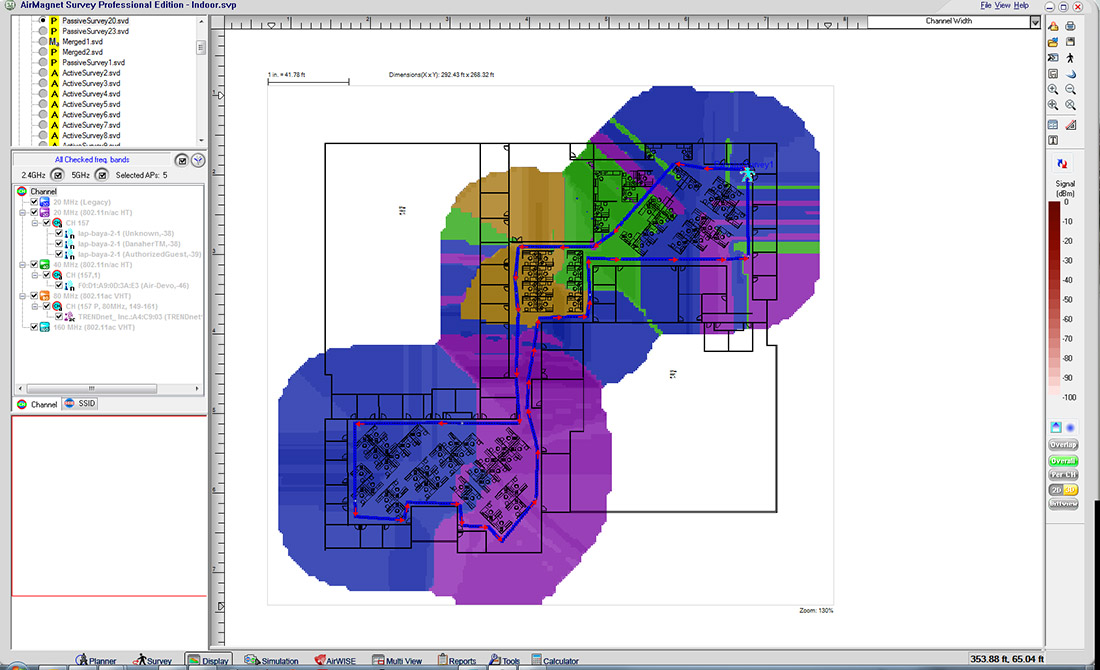 Діапазон покриття
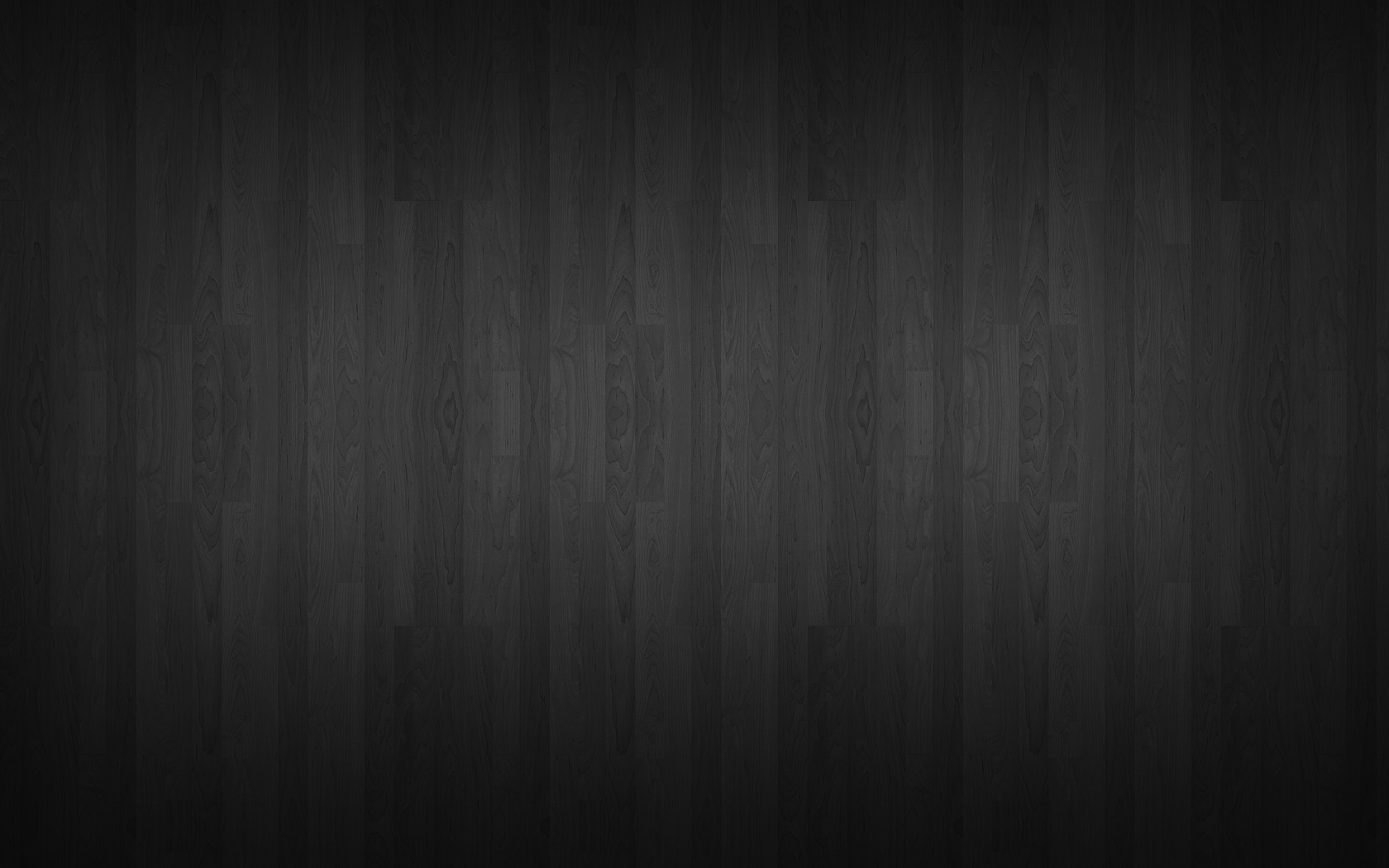 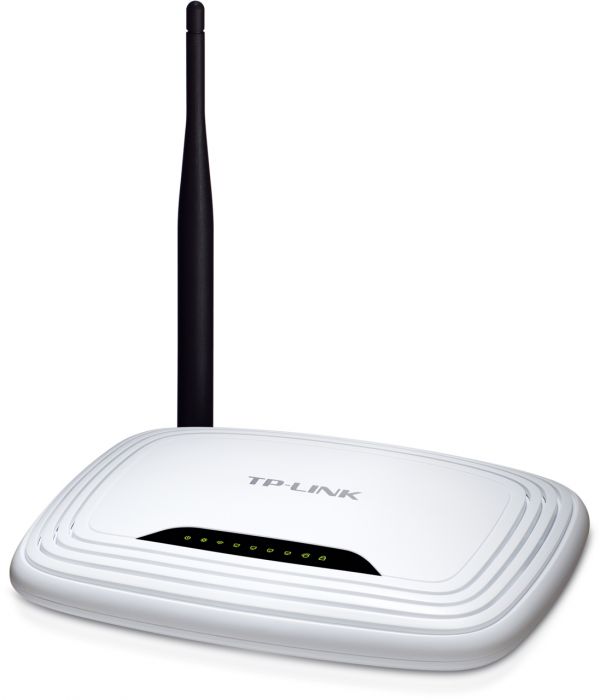 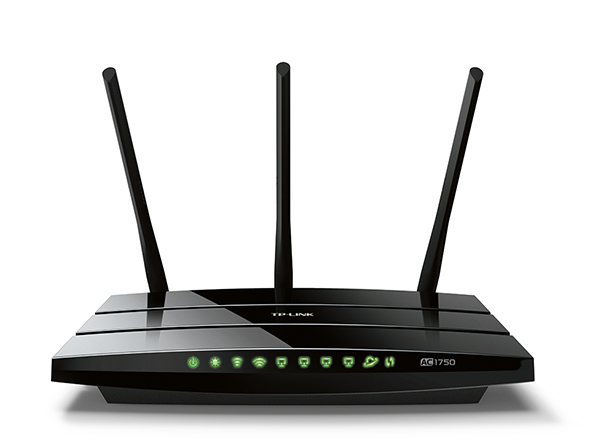 802.11aс
802.11n